Thurs/Fri, March 2-3, 2017
What are we doing today?
Entry Task
Continue DNA and Proteins Assignments
Watch http://www.hhmi.org/biointeractive/dna-packaging
Write a paragraph describing the link between DNA, genes, and chromosomes.
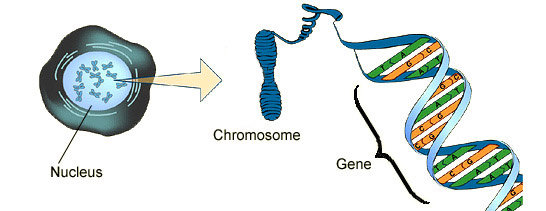 Reminders
Electronic devices can be used for assignments only.  No other recreational use permitted.
Use your class time constructively.  You are given a grade every day on your participation.
Get stamps for assignments during the first or last 10 minutes of class.
To be on track, finish Assignment 6 by today (DNA Checkpoint)
Nucleotides
A
T
C
Adenine
Thymine
G
Guanine
Cytosine
A
T
A
A
A
T
T
T
C
C
C
G
G
G